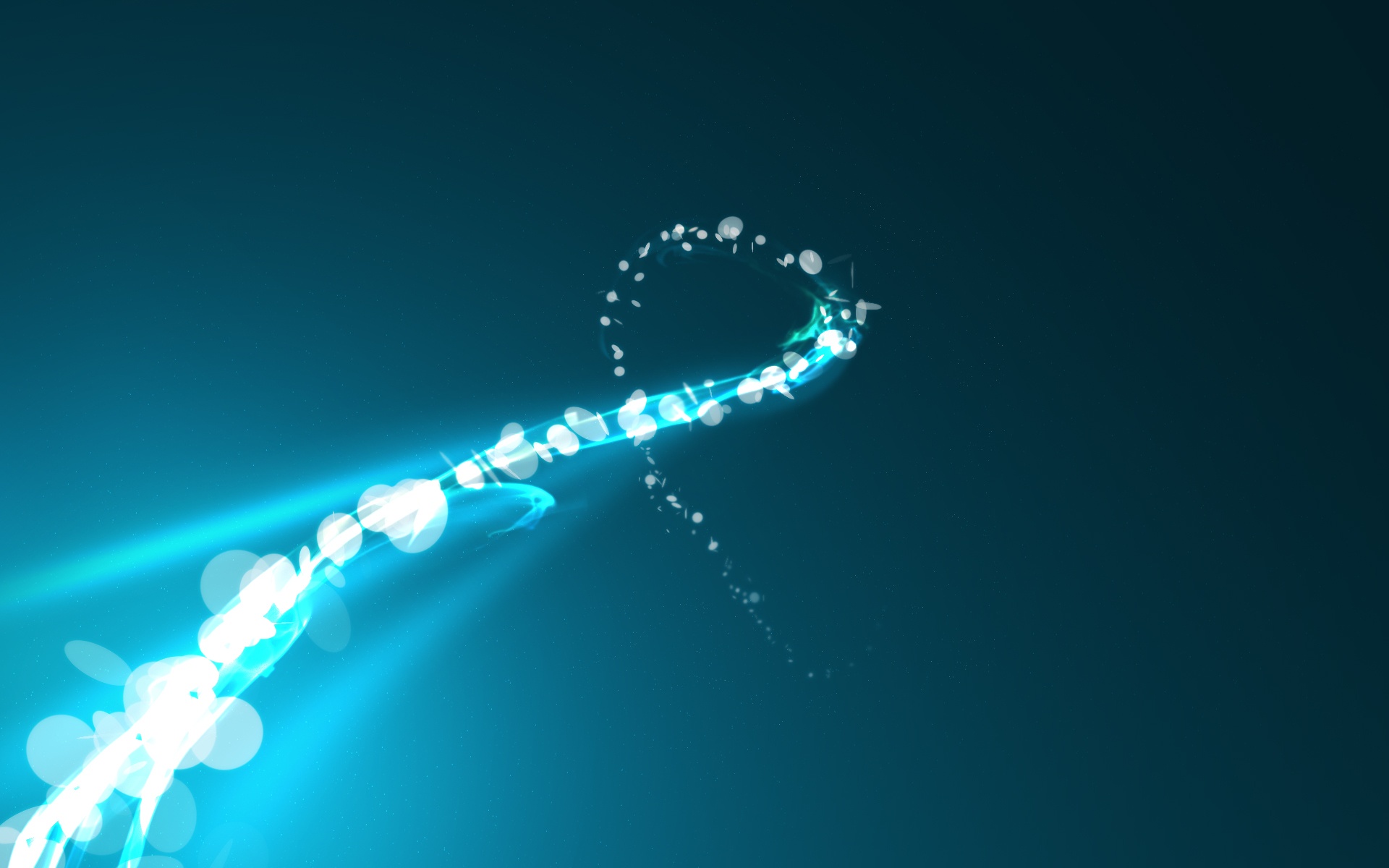 Kể chuyện
Khát vọng sống
Hình 1
Giôn bị bỏ rơi giữa lúc bị thương
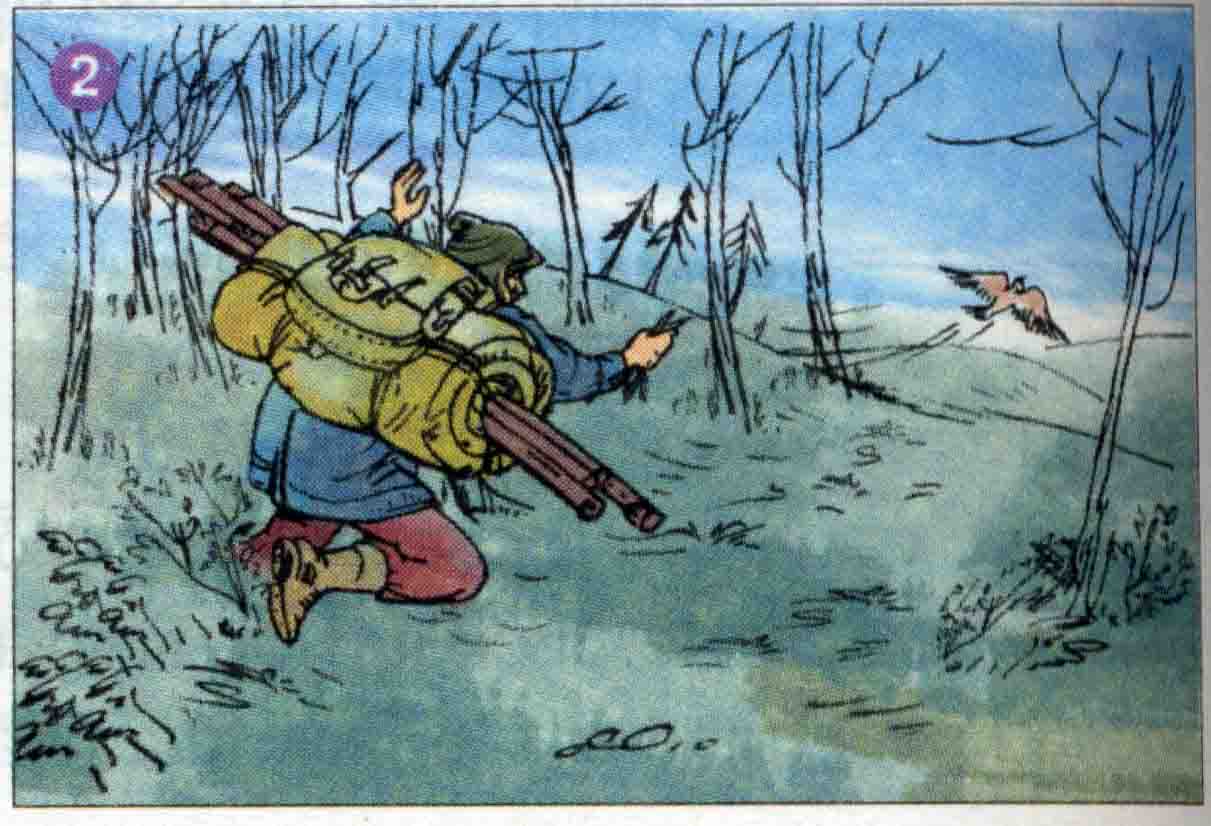 Suốt một tuần anh chỉ ăn cỏ dại và vài con cá nhỏ
Hình 2
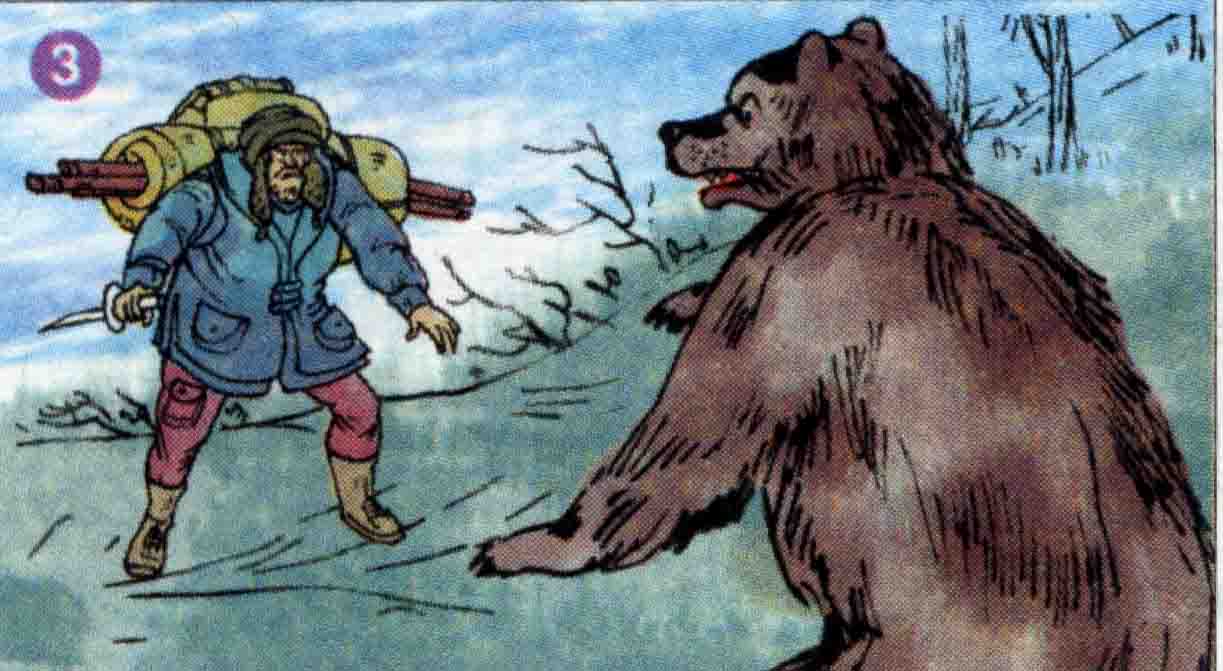 Hình 3
Một lần anh bị  gấu tấn công
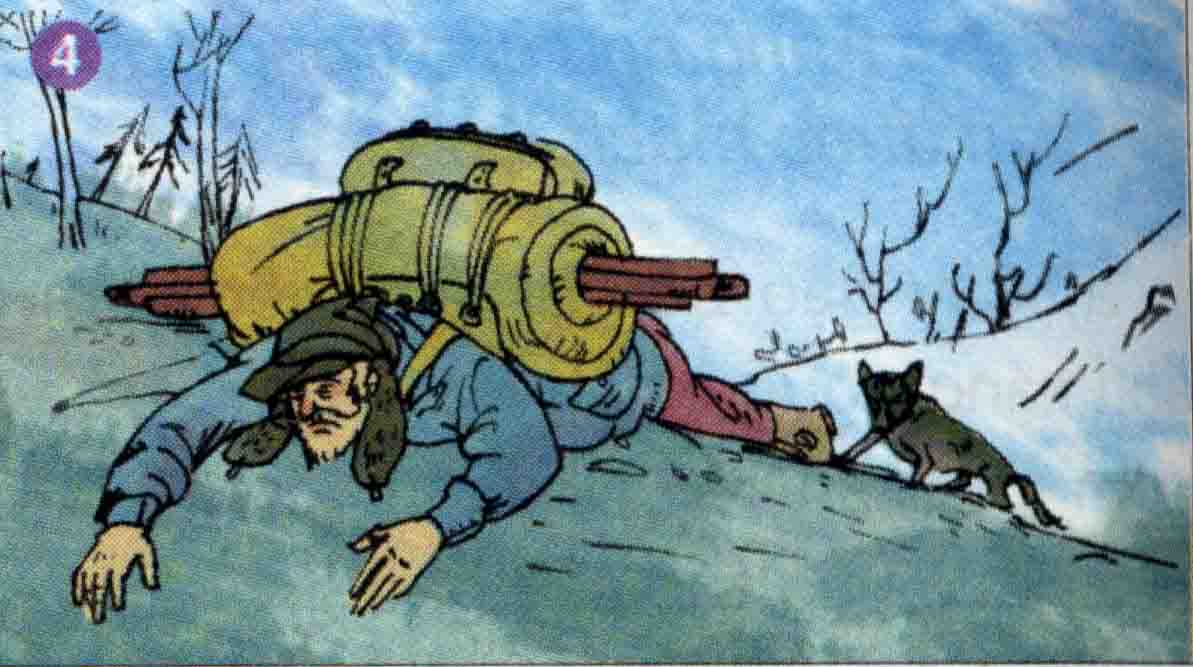 Một con sói cũng đói lã như anh theo sát anh từng bước.
Hình 4
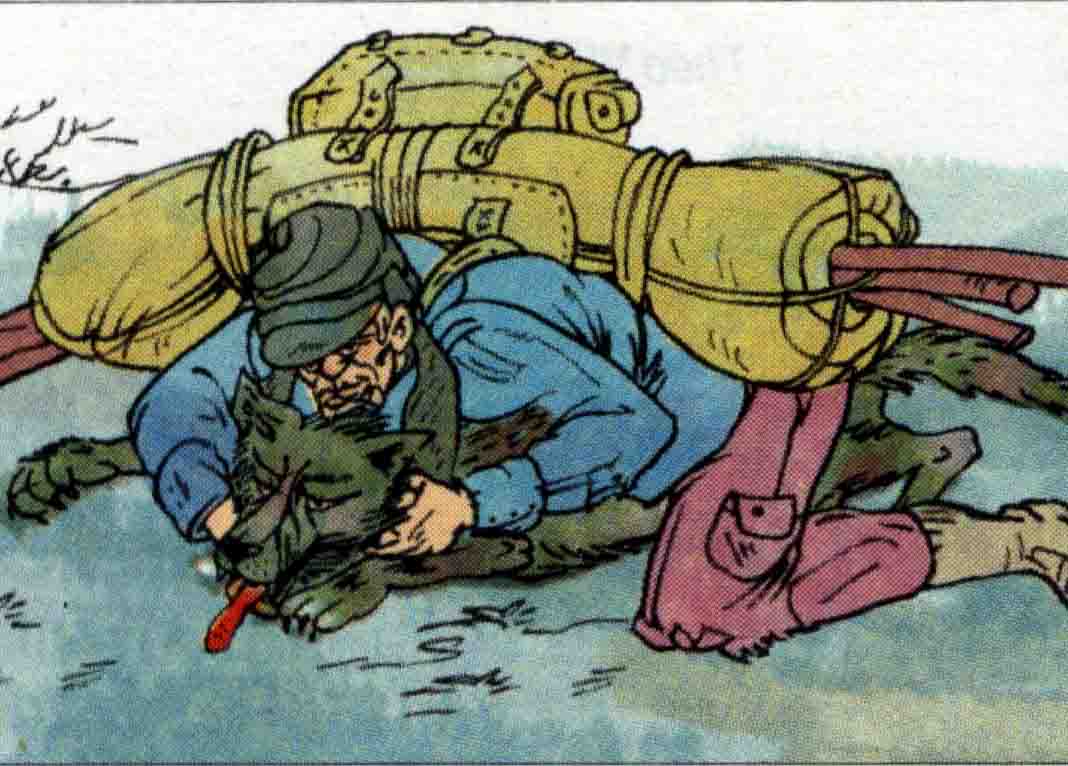 Hình 5
Cuối cùng con sói phải chịu quy hàng.
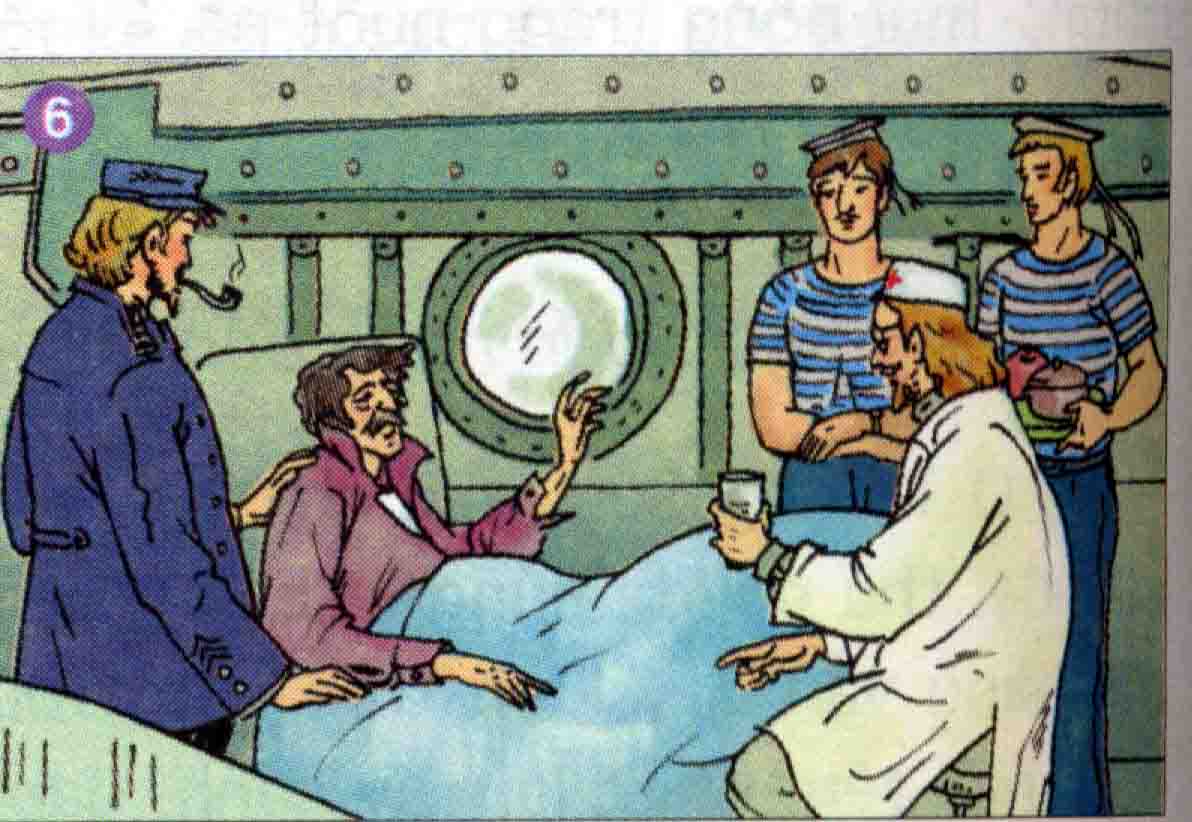 Hình 6
Khát vọng sống của Giôn đã chiến thắng cái chết
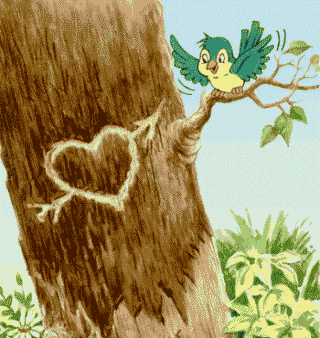 Em hãy kể lại toàn bộ câu chuyện.
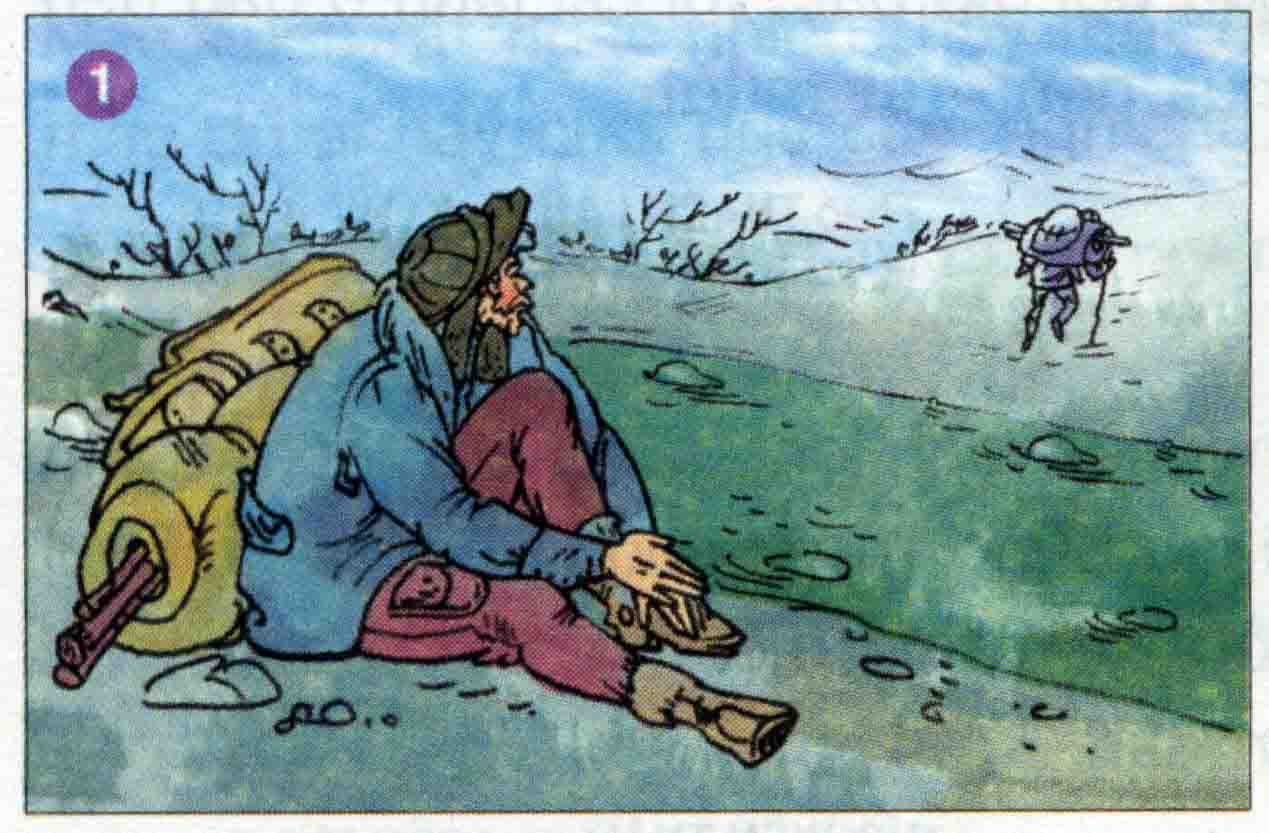 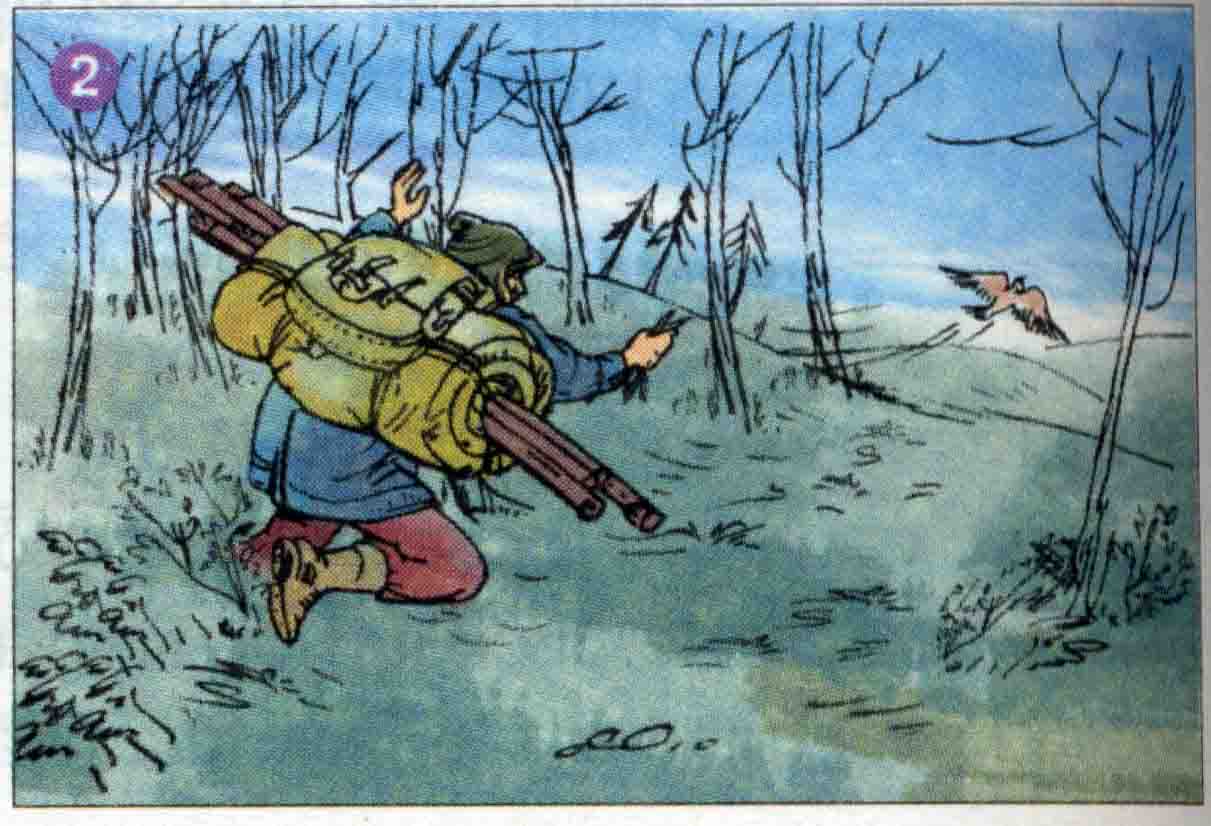 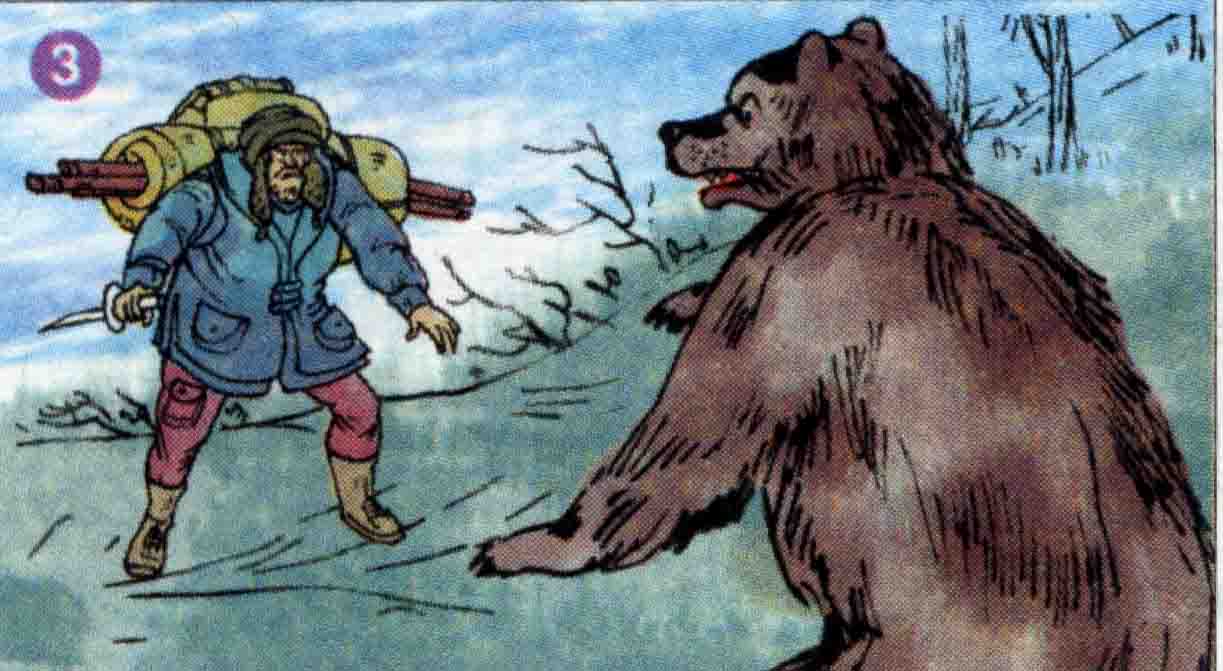 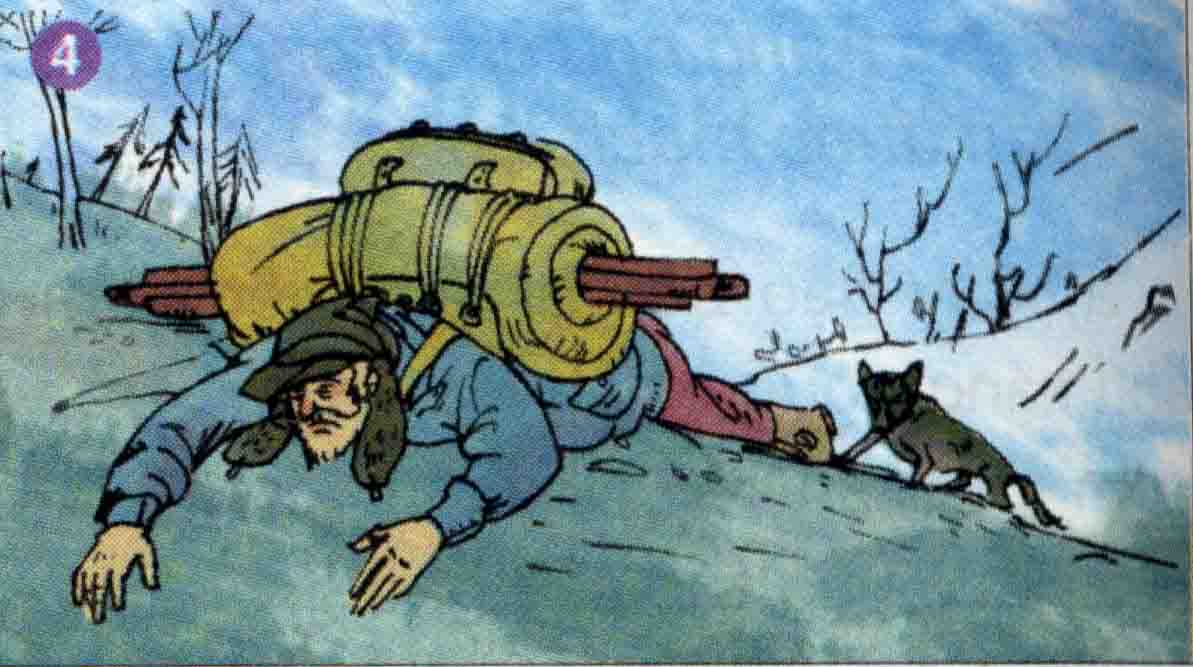 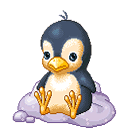 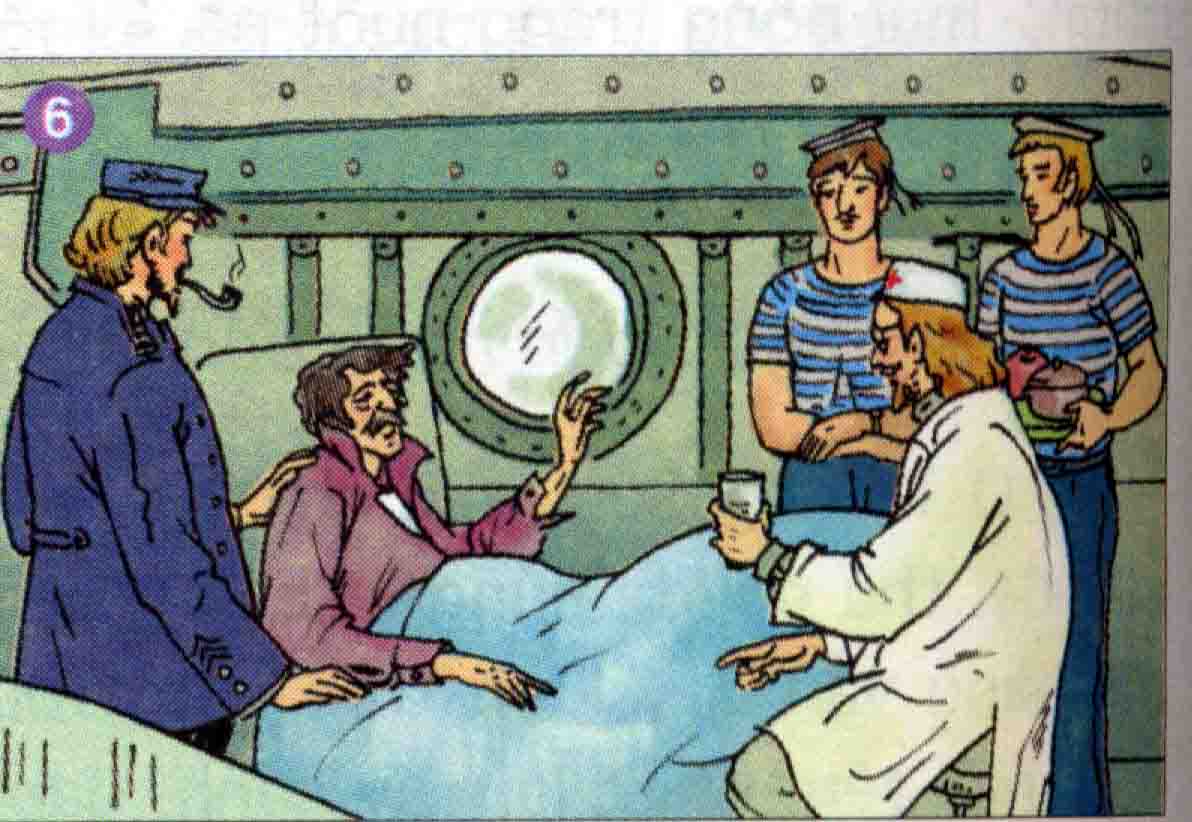 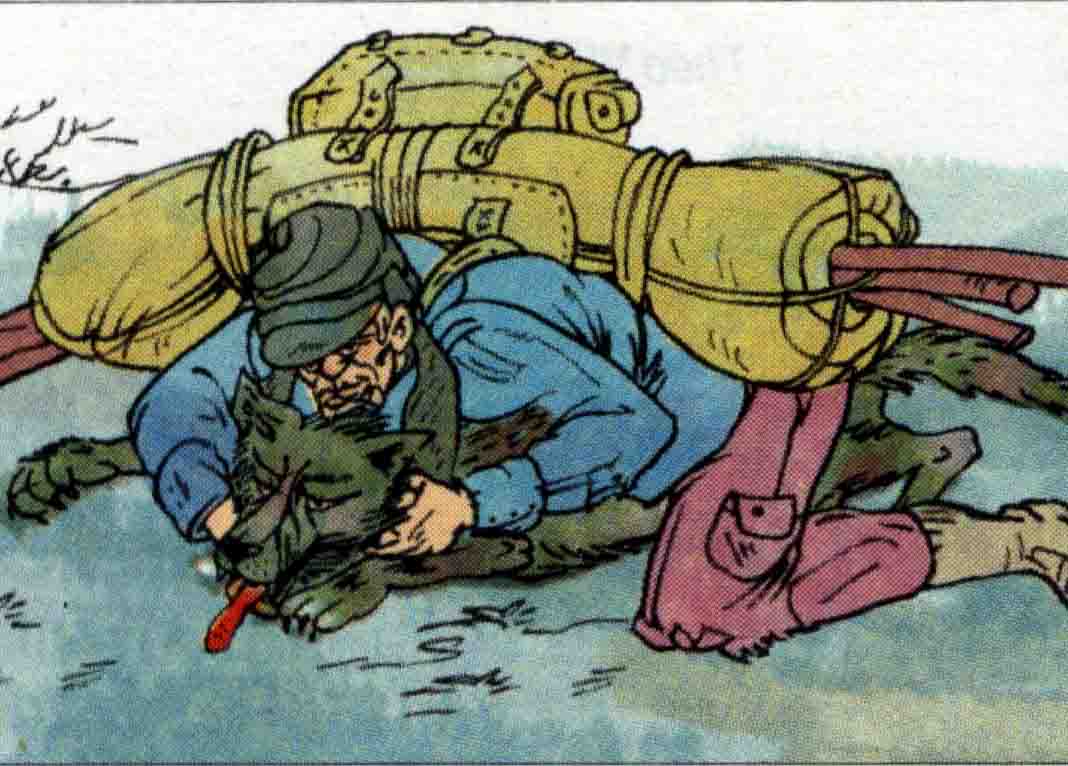 Ý nghĩa câu chuyện
Câu chuyện  ca ngợi con người có khát vọng sống mãnh liệt, đã vượt qua  đói khát, chiến thắng thú dữ, chiến thắng cái chết.
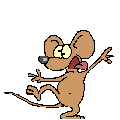 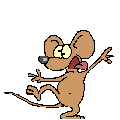 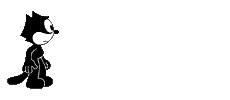